High School 101
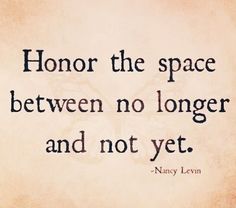 A guide for a smooth transition from Middle School to High School
Mindset:  Start thinking differently
Everything “counts:”  Your GPA(Grade Point Average)  starts with the first high school course that you take.  This might have started as early as 7th grade.  All coursework goes on your transcript.  Post-secondary institutions will see all your grades.   
Start strong to stay strong:  It’s easier to maintain a solid GPA if you start out with a solid GPA
Learning is more important than task completion.  Study for the long haul.  The path to graduation is a marathon, not a sprint.  Don’t fall into the  mindset of ”learn and dump.”
Even if you don’t think you will ever use the material. You probably will.  
Growth Mindset is an important concept.  You will achieve great things.
Get rid of “Stinking Thinking.”
TOOLS
Use a graphic organizer on a daily basis.  Make sure it is a paper and pencil version if at all possible.
Study every night.  Even if you don’t have a test the next day.  This means review academic content.  This helps reinforce new concepts and helps move the information n form short-term to long-term memory.  We don’t use the “learn and dump” method in the IB Program!
It is highly recommend that you use the Cornell Notetaking method for most, if not all notes.  They are very efficient is getting your brain into active recall.  Cornell notes are very popular for a reason.  They work.  Don’t fight it!
Use the Pomodoro Method for managing study time.  This method allows information to go from short-term memory to long-term memory much more efficiently.
Planners / Agendas
Get a GOOD daily ACADEMIC calendar that has space for you to write all your assignments or tasks for the day.  
USE THE PLANNER /AGENDA EVERY DAY!!!!!
Have someone hold you accountable to using the planner if you think you will have a difficult time using one on a daily basis.  
Hate using one?  You’re allowed to hate it.  But you’re not allowed to abandon it.  Link the task with something that you LIKE to do so that it makes it easier.
Teachers don’t give you grades, you earn them
Monitor Canvas for grades, assignments, etc.  
Parents should also create a Canvas account to do the same.
Communicate with your teachers about your grades if you are concerned that something is wrong, missing, etc.  It is very important to advocate for yourself. Don’t be shy.  This is often easier said than done, but make sure your needs are met – self-advocate!
Participation
Attend school regularly – High School hours often permit you to schedule doctor and dental appointments in the afternoon. Missing even one class can derail progress; especially when IB classes are 90 minute sessions.  
Participate in class discussions often.  
ASK QUESTIONS!  If you don’t know and you need to know – ASK!  Freshmen students are often fearful to raise their hand in class to ask a question.  They are afraid that their classmates will think they are stupid.  This goes back to the necessity of getting your needs met.  Don’t be shy.   You’re probably asking the questions that everyone else wants to ask.  This is leadership.  You classmates will actually look up to you for asking that essential question.
Do your part in group work .  Your grade will reflect it and no one likes a slacker when it comes to a group member not pulling their weight!
When others share something in class, have an open mind.  You don’t’ have to agree with them, but being a good listener is part of the learning process.
Participation (continued)
Get involved – Getting connected to your new school is paramount to success. Kids that are connected to their school community have a much higher success rate than those that do not.  
Join club or other organizations 
Possibly participate in athletics
Include new friend at lunch
Electives such as Band, Orchestra, Yearbook, Newspaper / Journalism, Theater, CTE classes are great place to form long-lasting friendships.  You have a common interest and these electives are typically  taken all four years of high school.
SLEEP
Your body is still growing.  Get rest.  You need on average 8-10 hours of sleep per night
Manage your time so that you get the minimum number of hours of sleep.
NO BLUE LIGHT 1 HOUR BEFORE BEDTIME.  NONE!!!  This will help you fall asleep faster.
Nutrition
Eat healthy, balanced meals that will sustain you for the duration. 
Don’t skip lunch
Drink plenty of water
Pack snacks if you are staying after school
Stress
Stress is unavoidable.  It’s how we handle the stress that defines us.
Try these tips to manage your stress
Break a sweat.  Get regular exercise – this releases endorphins 
Some people find Yoga to be very helpful in combatting stress. You can weave it into your daily routine
Use relaxation techniques such as deep breathing or muscle mindfulness.  
Using apps such as Calm, MindfulGnat  or MindShift.   
Get involved  (not over-involved) and connected.  Build your HS support system and Go-to team.
Time Management
Create a daily schedule and stick to it as much as possible.  
In this daily schedule, create time to spend with your family and friends. 
Remember that your weekday schedule may look very different from your weekend schedule.
Don’t cram for tests or other assessments.
Use tools such as Marinara Timer to make sure you are taking breaks between study sessions.  This help move more information from short-term to long-term memory.  
USE YOUR TOOLS.  Do more of what works and less of what doesn’t thus making your time more efficient.